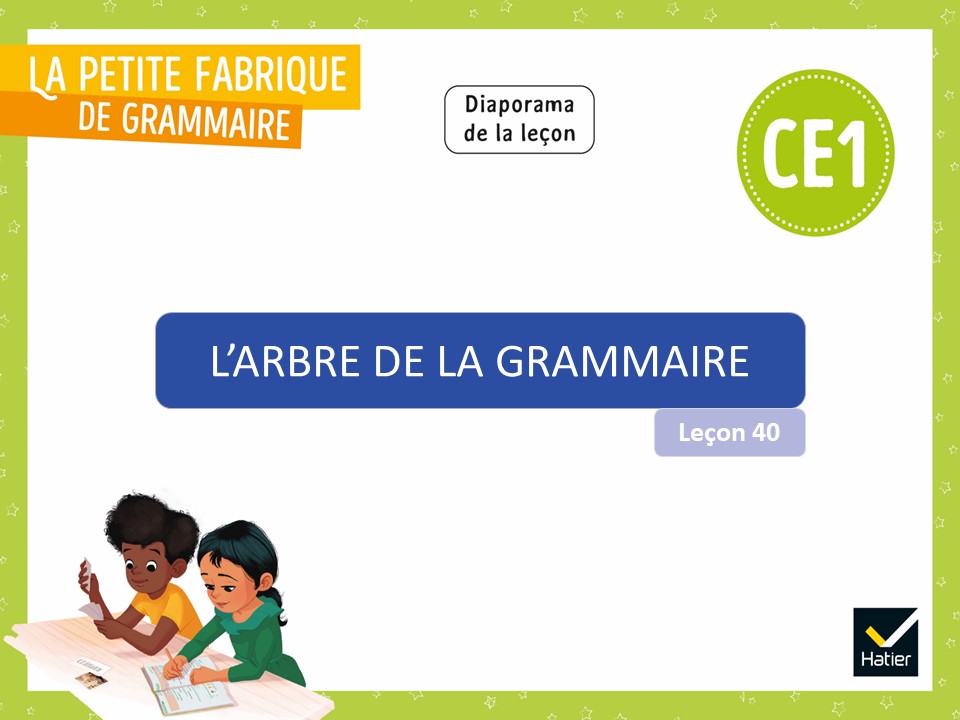 [Speaker Notes: JE RETIENS LES MOTS DE LA GRAMMAIRE – Les différents domaines

Leçon 40 : L’arbre de la grammaire

Certaines diapositives ont été dupliquées afin de scinder le commentaire du mode présentateur en deux parties lorsque le propos est long. Cela vous permettra de poursuivre vos explications de manière plus fluide.]
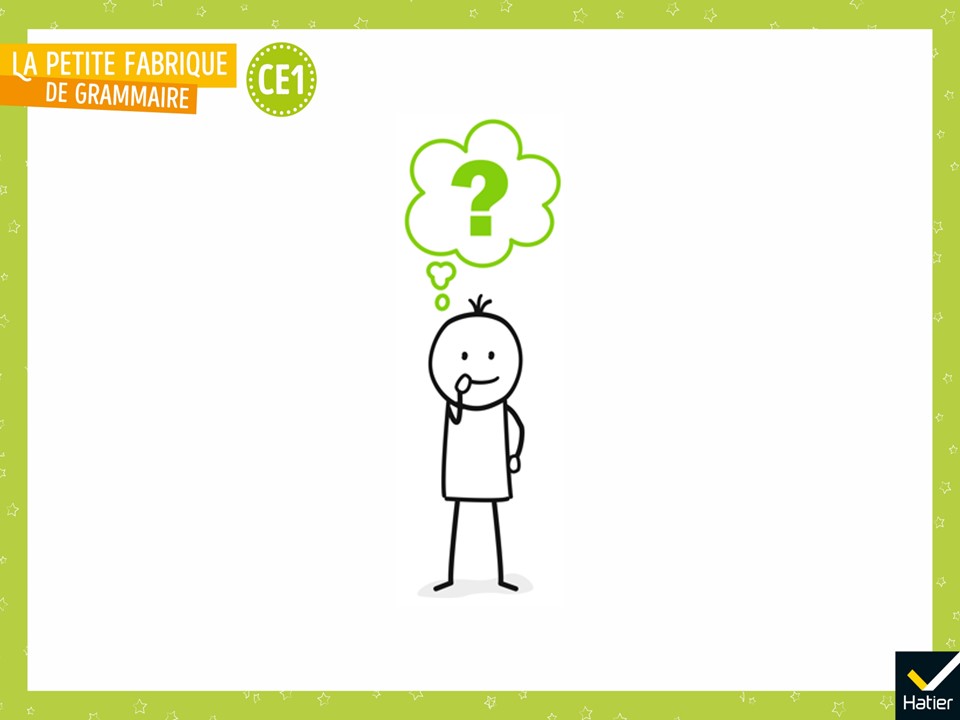 [Speaker Notes: PHASE 1 : Enrôlement

« Aujourd’hui, on va faire un travail particulier. On va revenir sur quelques mots qui permettent de parler de la grammaire qu’on a apprise. »]
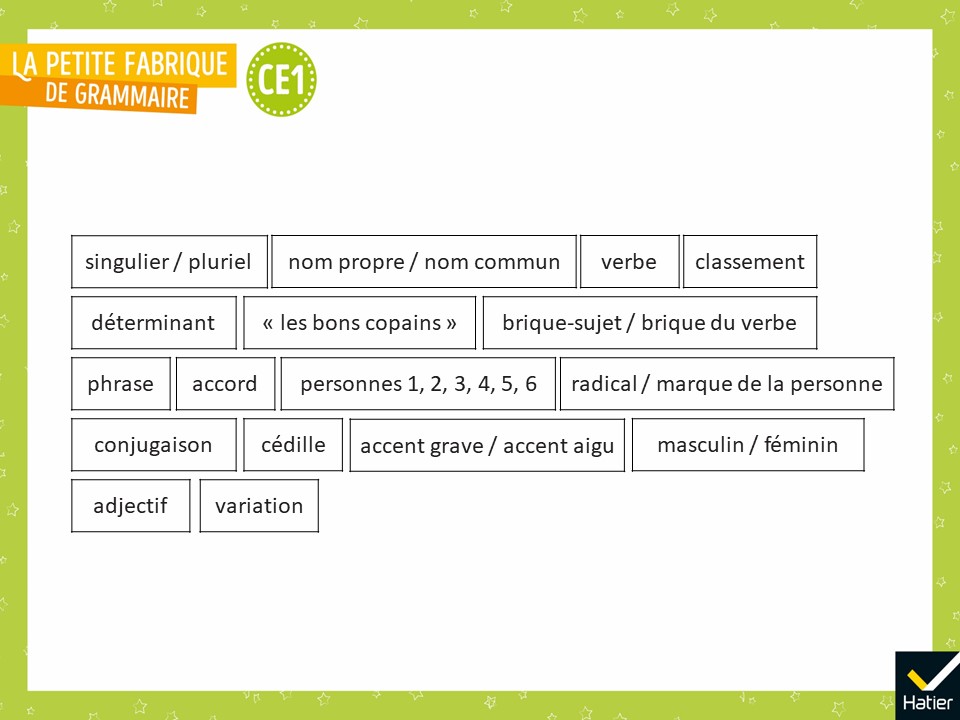 [Speaker Notes: Distribuer les étiquettes-mots (cf. matériel).
« On a beaucoup travaillé, alors ça fait beaucoup de mots ! On ne va pas réfléchir à tous ces mots d’un coup. Je vous propose qu’on y réfléchisse petit à petit pour mieux comprendre ensemble ce que ces mots nous disent. »]
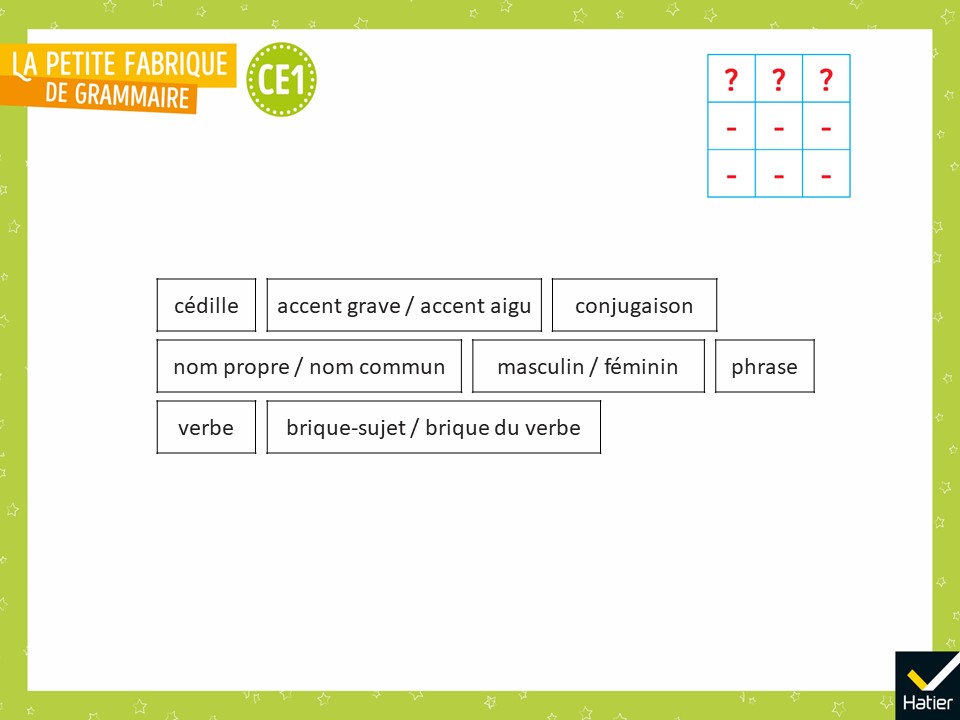 [Speaker Notes: PHASE 2 : Classement. Distinguer les différents domaines de la grammaire

Distribuer les étiquettes-mots de la 1re série (cf. Fichier photocopiable).

« Regardez les mots et trouvez ceux qui vont ensemble. Proposez un classement. » 

Après 10 min, passer à une mise en commun.]
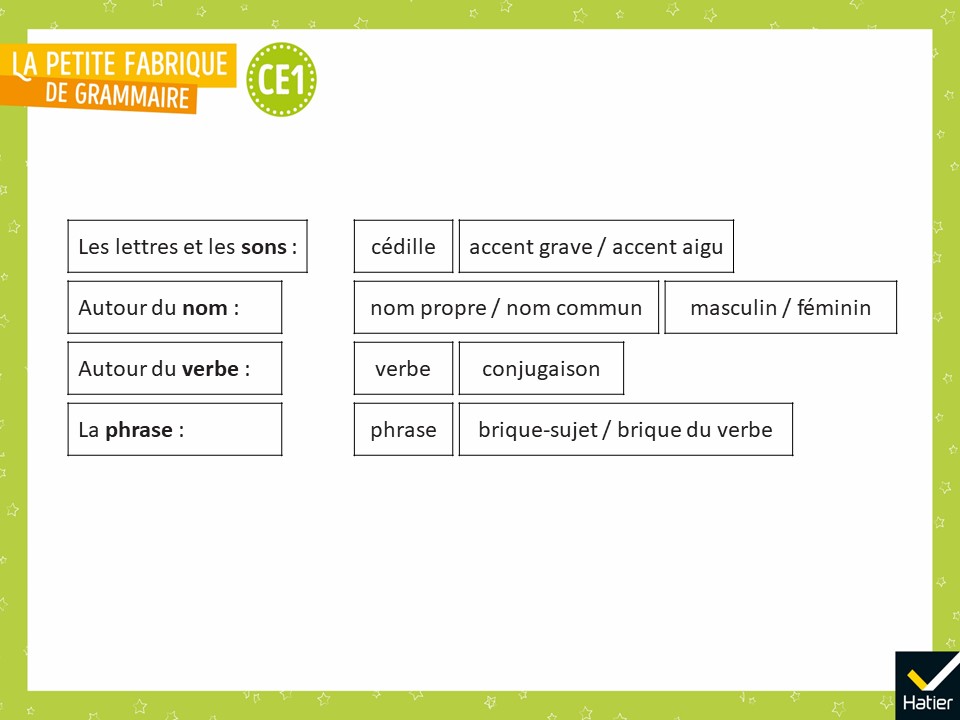 [Speaker Notes: Correction]
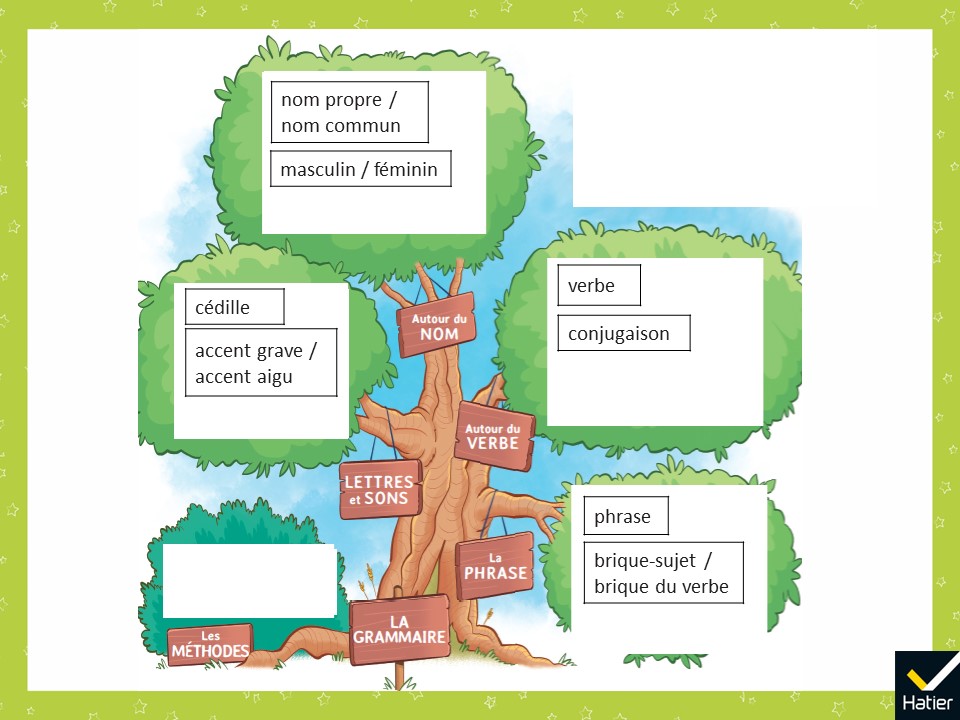 [Speaker Notes: « On va enrichir les groupes de mots. »]
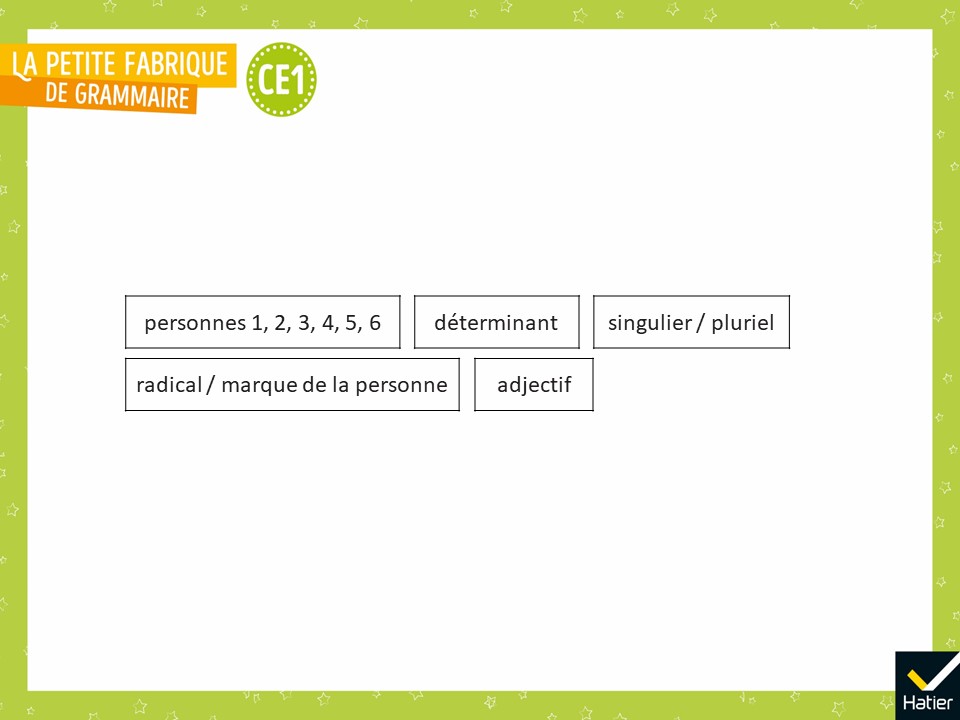 [Speaker Notes: Distribuer les étiquettes-mots de la 2e série (cf. Fichier photocopiable).
« Continuez le classement avec les nouvelles étiquettes. »]
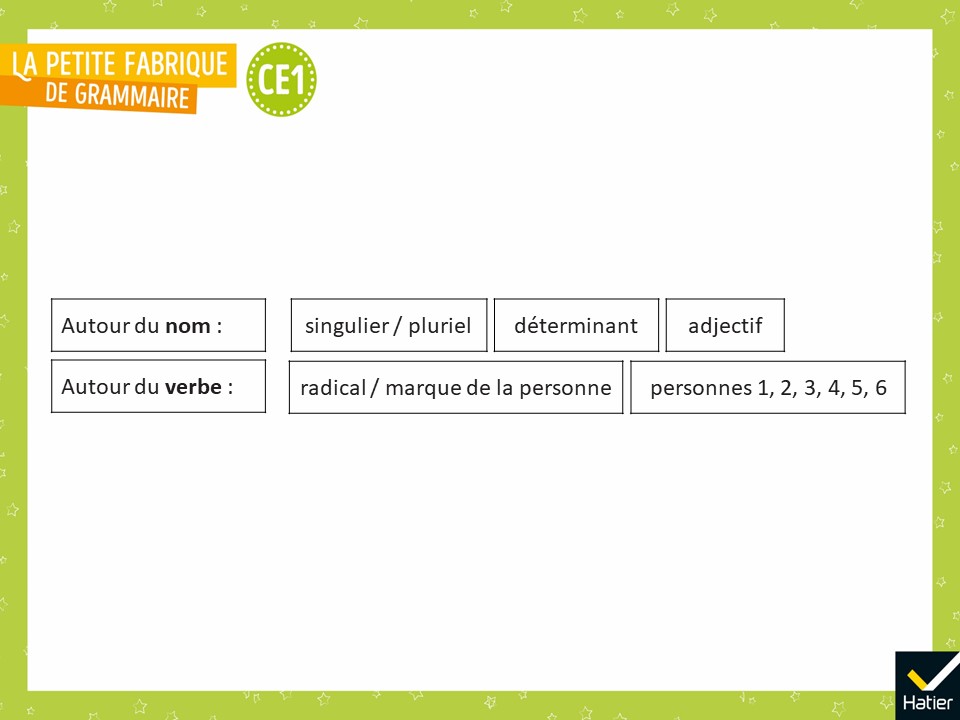 [Speaker Notes: Correction]
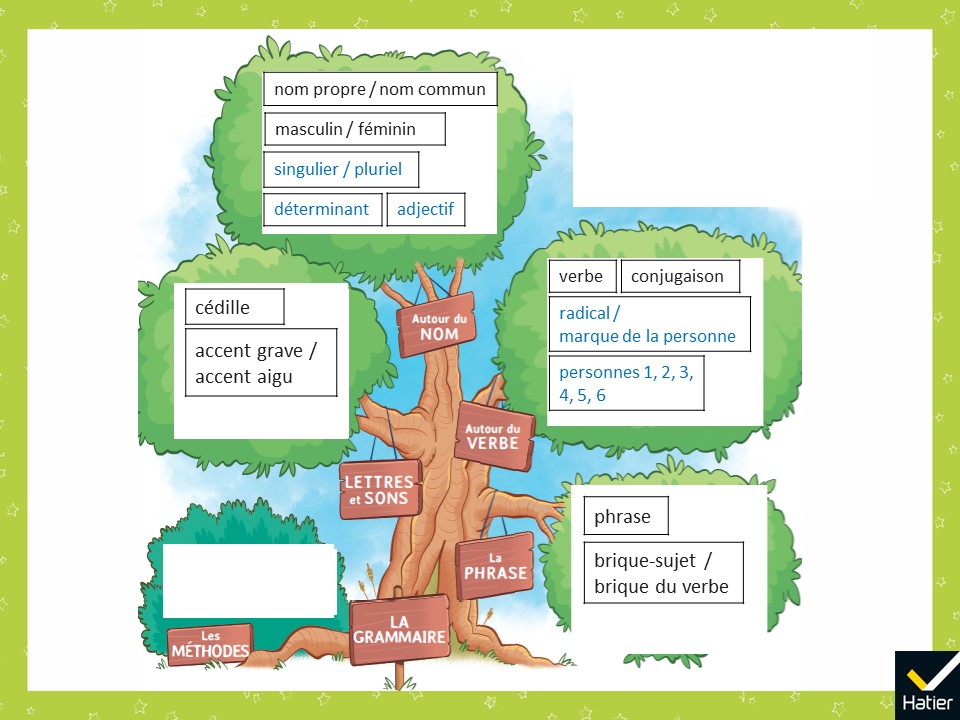 [Speaker Notes: Placement dans l’arbre]
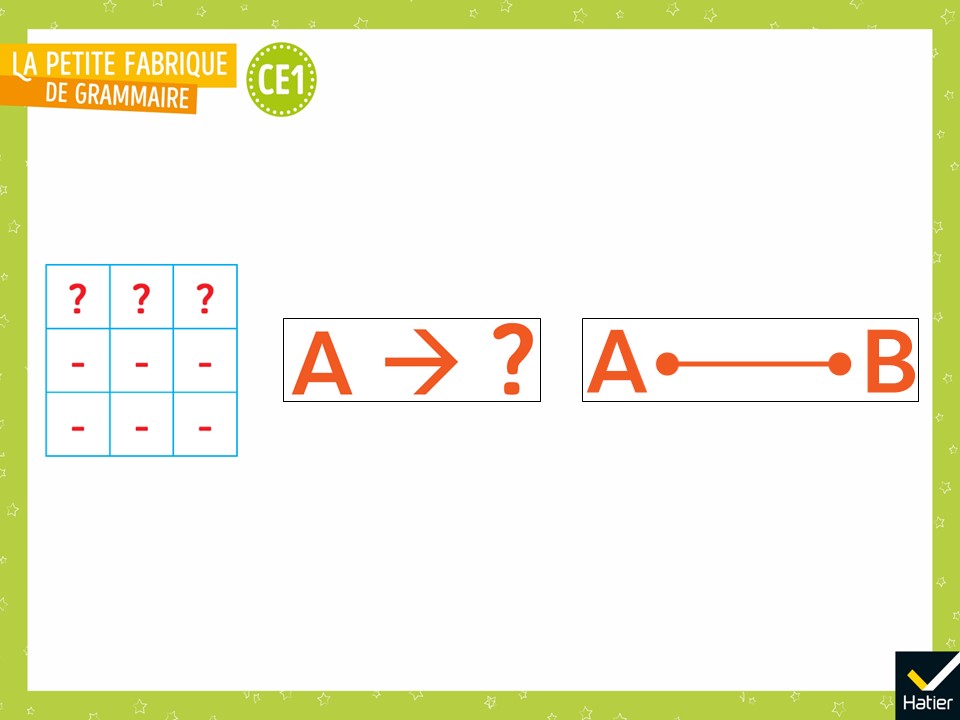 [Speaker Notes: PHASE 3 : Identification. Identifier les différentes façons de réfléchir en grammaire

« Il y a quelques mots dont il faut encore parler. En voici trois : classement, variation, "les bons copains". » 

« Est-ce qu’il vous arrive de classer, de mettre ensemble des choses qui se ressemblent, des choses en dehors de la grammaire ? »
Réponse attendue :
Quand on range les cahiers, quand on fait des mathématiques… On classe souvent des choses.]
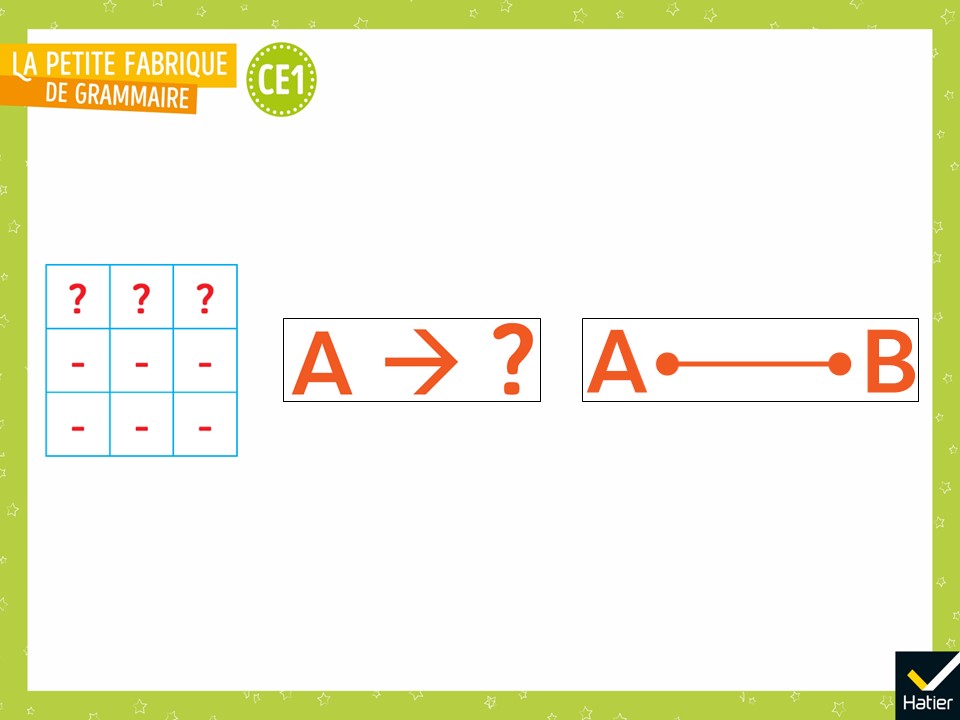 [Speaker Notes: « Mettre ensemble des choses qui se ressemblent (classer), mettre par deux des choses qui vont ensemble ("les bons copains") ou chercher les différentes formes que peut avoir une chose (variation), ce n’est pas uniquement en grammaire. 
On fait ça aussi en mathématiques, et dans d’autres matières, en musique, en sciences, etc. Ce sont des façons de réfléchir qui ne sont pas propres à la grammaire, mais qu’on utilise beaucoup en grammaire. 
Je vous propose de ne pas les mettre dans l’arbre, mais dans un petit buisson à côté. Et ce buisson, il sert en grammaire, mais aussi dans d’autres activités de la classe. »]
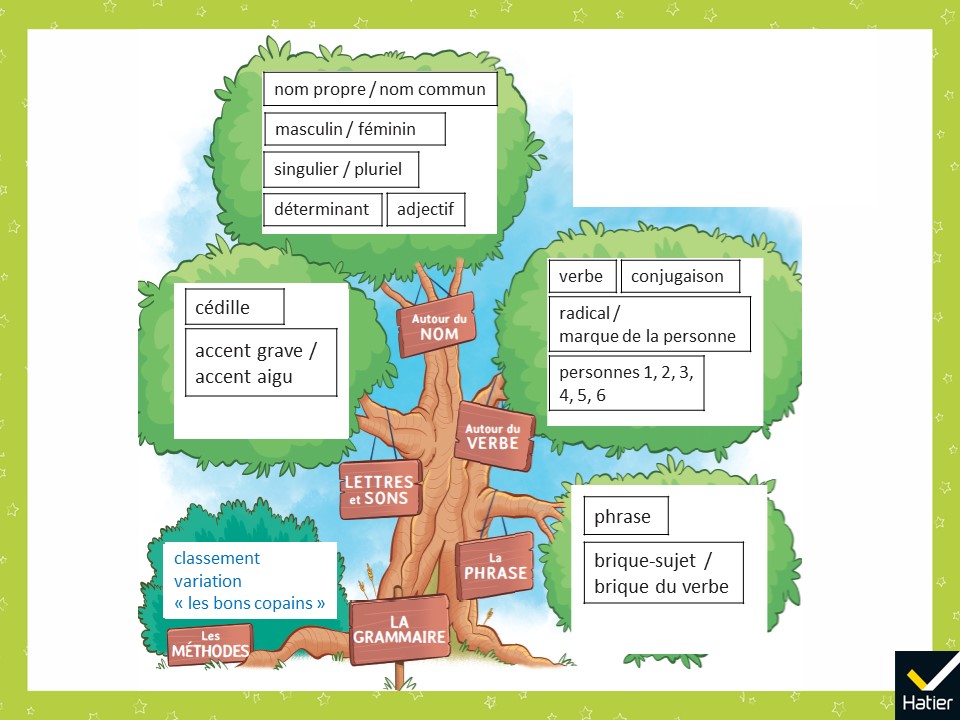 [Speaker Notes: Placement dans l’arbre.]
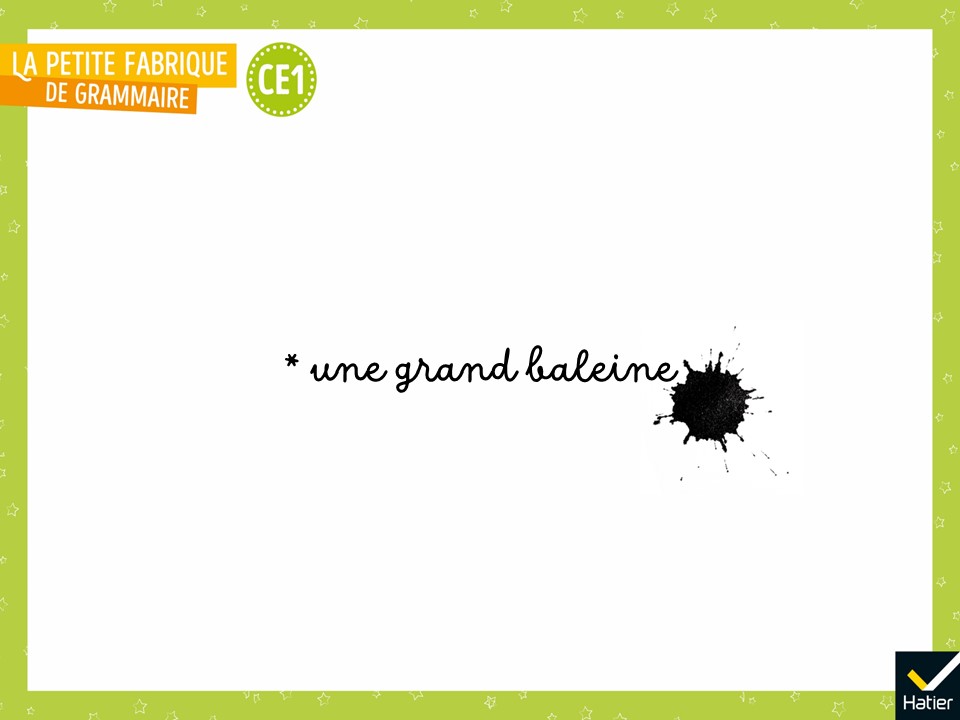 [Speaker Notes: PHASE 4 : Analyse d’erreurs. Identifier les accords comme relations entre les mots 

« Est-ce que vous vous souvenez ? Qu’est-ce qui ne va pas dans ce groupe de mots ? » 
Réponse attendue : 
Il faut que l’adjectif soit accordé au féminin parce que baleine est un mot féminin et que c’est le mot donneur.]
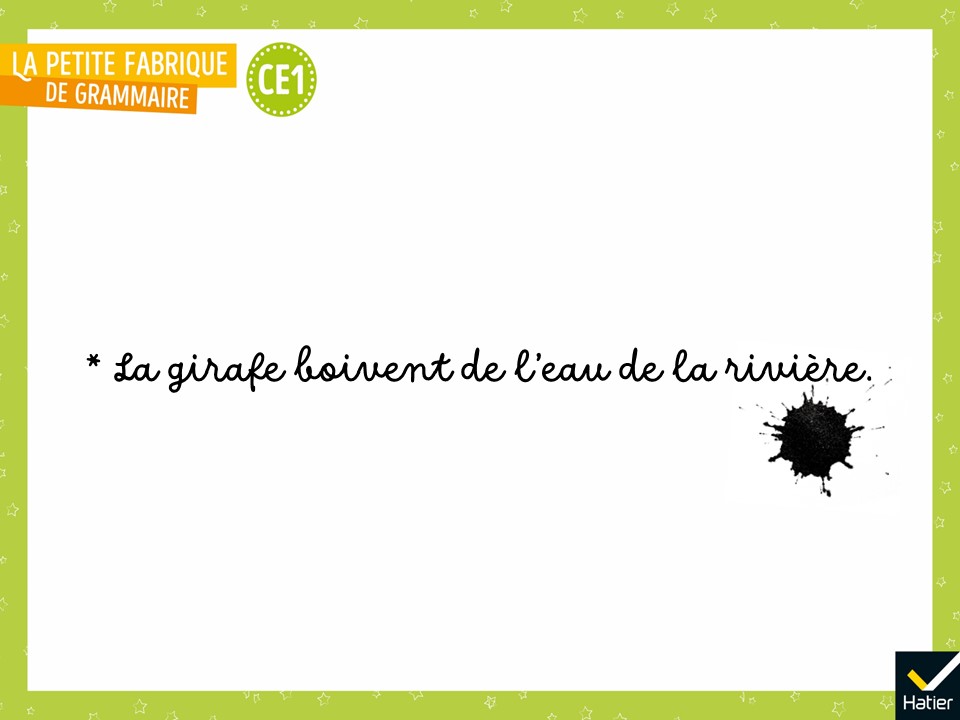 [Speaker Notes: « Et dans celle-ci, qu’est-ce qui ne va pas ? » 
Réponse attendue : 
Il faut que le verbe soit accordé à la personne 3, parce que la brique-sujet (La girafe) est un groupe du nom au singulier.]
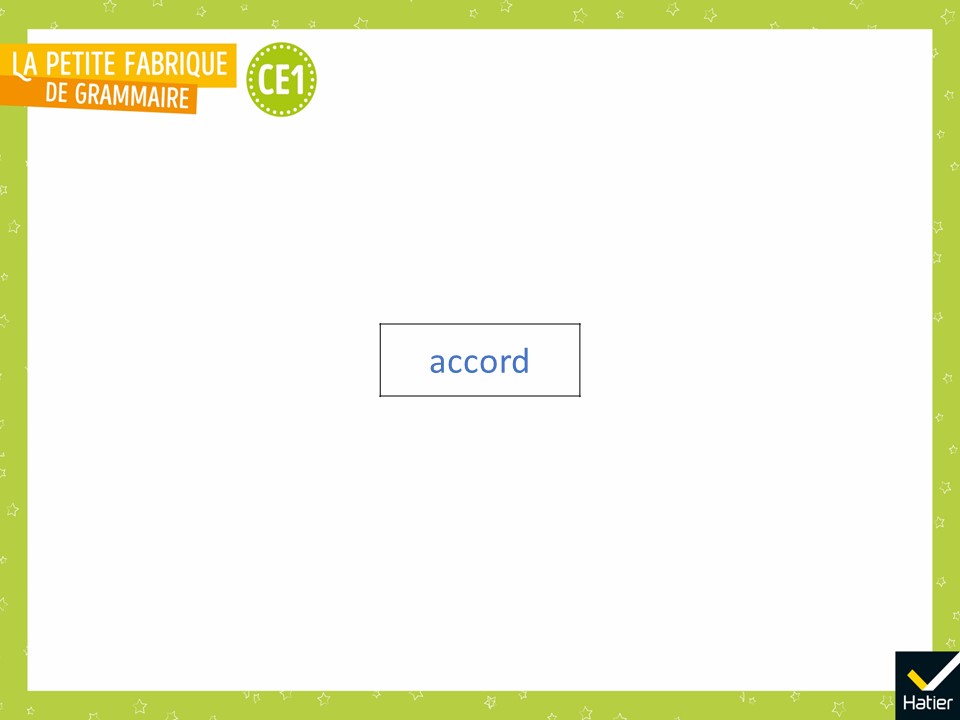 [Speaker Notes: « Les accords, on les rencontre quand on s’occupe du groupe du nom et aussi quand on s’occupe de la phrase et du verbe : on accorde le déterminant et l’adjectif avec le nom et on accorde le verbe avec le sujet. 
On ne peut pas mettre ce mot dans une seule branche. Je vous propose de l’attacher à un oiseau qui peut voler de branche en branche. »]
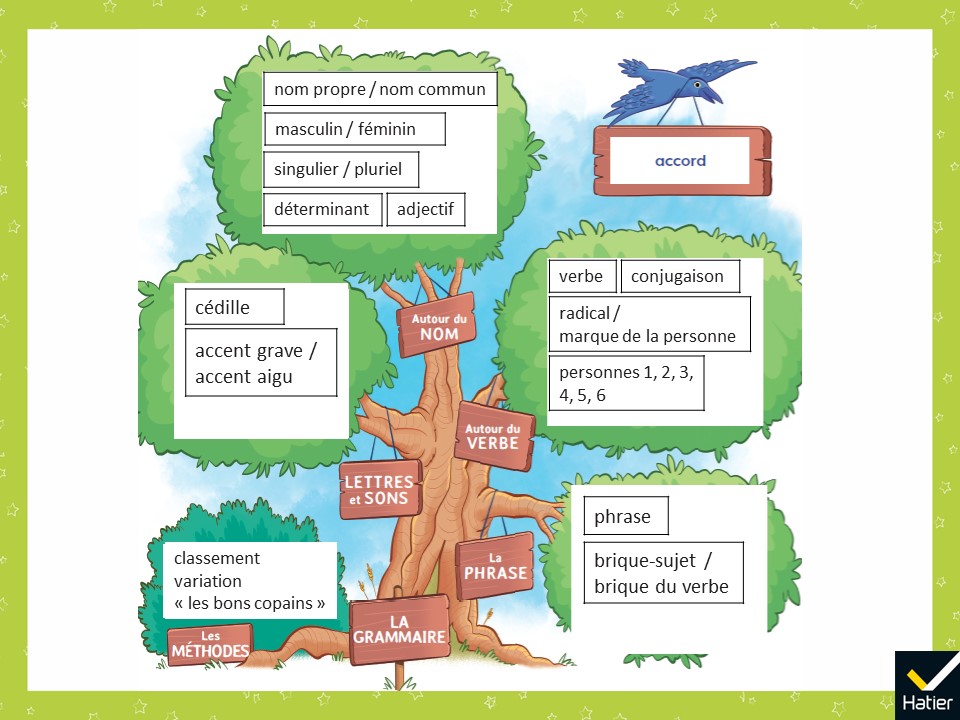 [Speaker Notes: Placement dans l’arbre.]
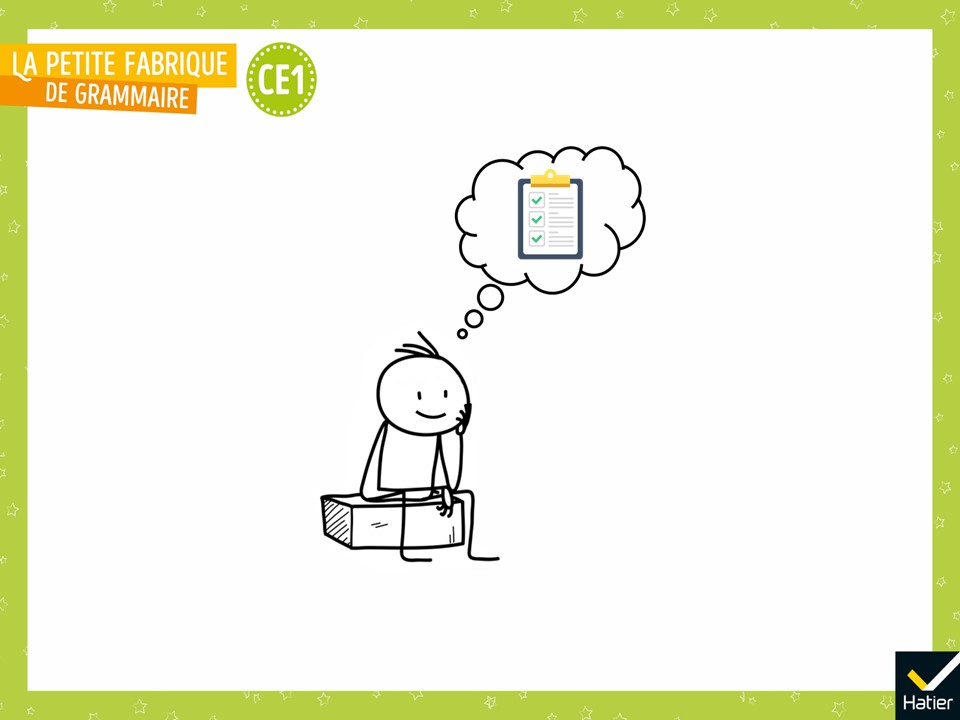 [Speaker Notes: Dans la leçon L’arbre de la grammaire, qu’avons-nous appris ? 
Réponse attendue (collectivement) : On a retrouvé les différents mots qu’on utilise en grammaire. 
Il y a les mots pour dire avec quoi sont fabriquées les phrases : nom, déterminant, adjectif… verbe… brique-sujet / brique du verbe… et pour dire comment peuvent changer ces éléments : singulier / pluriel, conjugaison… Ces mots-là, on les retrouve dans les livrets. Les livrets, ils sont organisés un peu comme notre arbre de la grammaire, par domaine. 
Il y a le mot pour dire les relations entre les mots : accord. 
Il y a les mots pour dire des façons de réfléchir : classement, variation, « les bons copains ». 

« Je vais garder l’affiche avec l’arbre, le buisson et l’oiseau. Elle nous resservira. »]
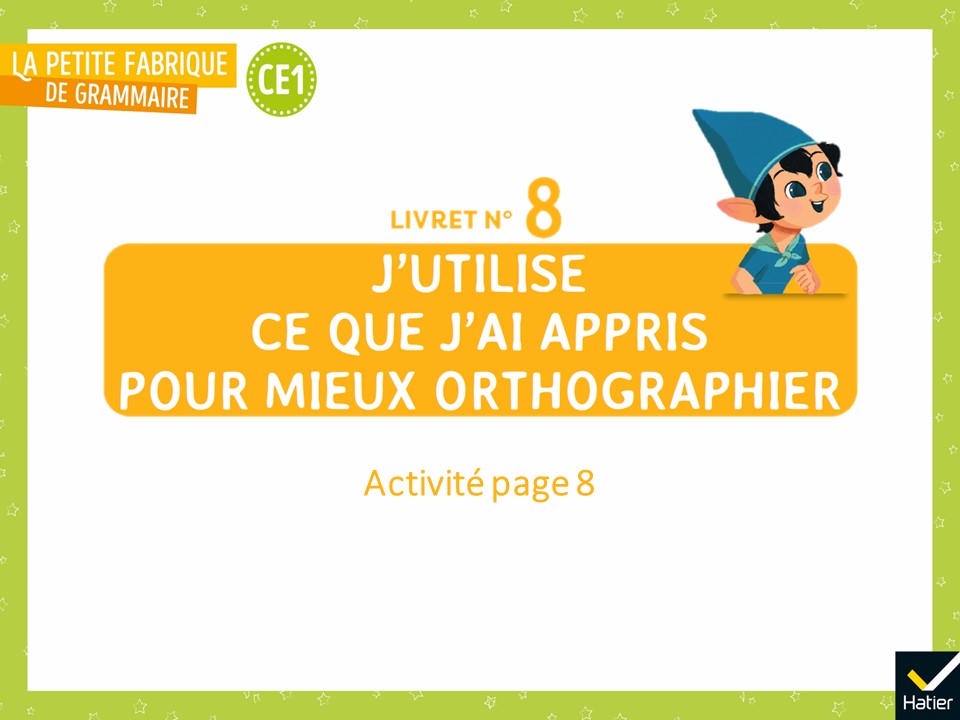 [Speaker Notes: Activité d’entrainement
Livret 8, page 8

Connaissances rebrassées :
Les mots de la grammaire (1)]
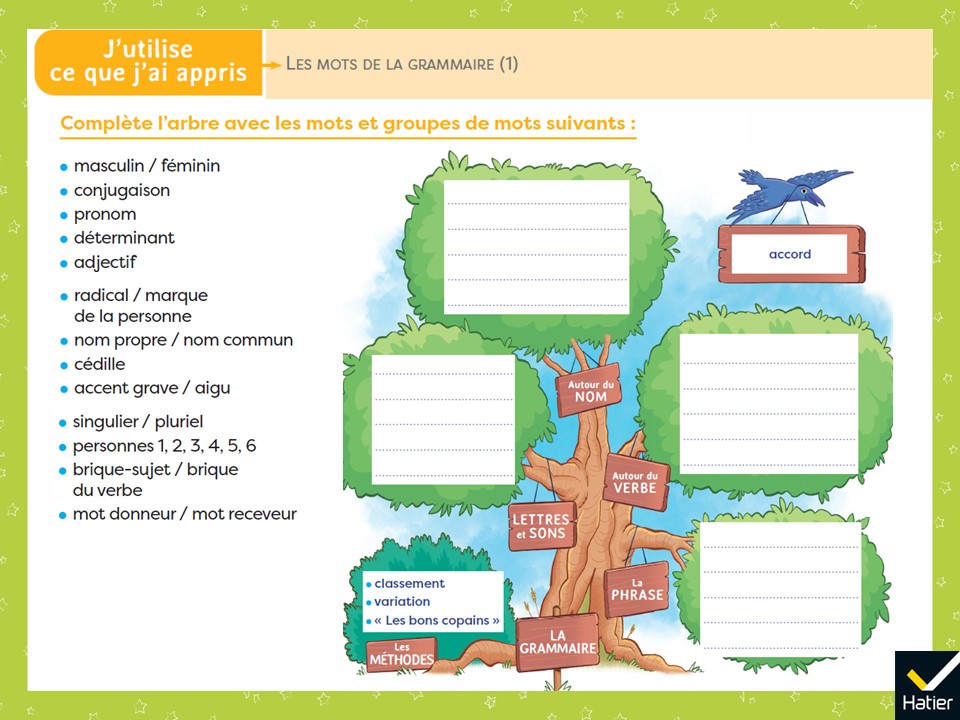 [Speaker Notes: Réponse attendue : 
Autour du nom : masculin / féminin, déterminant, adjectif, nom propre / nom commun, singulier / pluriel, pronom. 
Autour du verbe : conjugaison, radical / marque de la personne, personnes 1, 2, 3, 4, 5, 6. 
La phrase : brique-sujet / brique du verbe. 
Lettres et sons : cédille, accent grave / accent aigu. 
Accord : mot donneur / mot receveur. 

Il s’agit d’une simple reprise de l’activité permettant à l’élève de s’y confronter individuellement et de faire le point sur ce qu’il est capable de classer ou pas. La proposer une semaine après la leçon sans appui possible sur l’affiche produite collectivement. 

Deux éléments ont été ajoutés par rapport à l’activité de la leçon : pronom et mot donneur / mot receveur.]
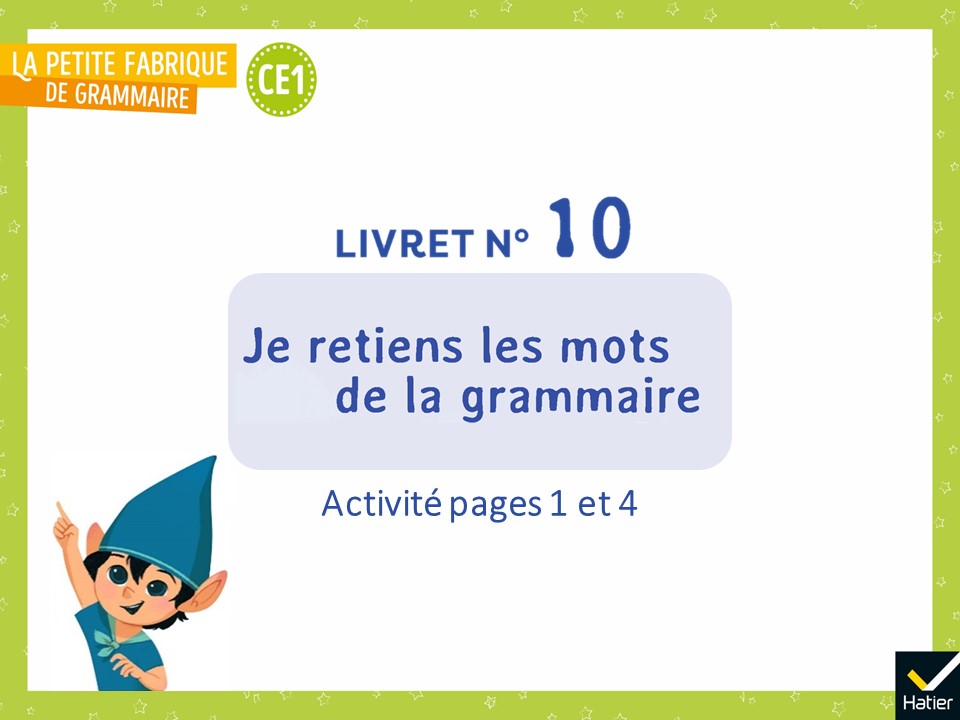 [Speaker Notes: Activité d’entrainement
Livret 10, pages 1 et 4

À l’issue de cette activité du livret 8, les élèves commencent à remplir l’arbre de la grammaire du livret n° 10, pages 1 et 4. 

Ils le complèteront après la leçon 66 Qu’est-ce que faire de la grammaire ?]